mevB‡K C‡`i ï‡f”Qv I Awfb›`b
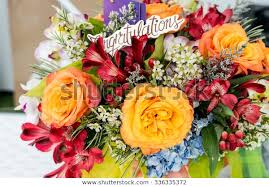 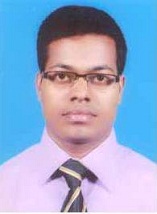 wbg©j cvj
 cÖfvlK (wnmveweÁvb)|
 Avqye wewe wmwU K‡cv©‡ikb  K‡jR|
 
:
welq: wnmveweÁvb 2q cÎ
Øv`k ‡kÖwY
wnmveweÁvb 2q cÎ     3qAa¨vq
bM` cÖevn weeiYx
wkLb dj :
G cvV †k‡l wkÿv_©xiv hv wkL‡e -
bM` cÖevn weeiYx m¤ú©‡K ej‡Z cvi‡e
bM` cÖevn weeiYx ˆZixi Pv©U mg~n
bM` cÖen ‰Zixi †bvU mg~n
m„Rbkxj GKwU cÖ‡kœi mgvavb
bM` cÖevn weeiYx (c‡ivÿ c×wZ)
bM` cÖevn weeiYx (c‡ivÿ c×wZ)
bM` cÖevn weeiYx (c‡ivÿ c×wZ‡Z cÖ‡qvRbxq †bvU)
bM` cÖevn weeiYx (c‡ivÿ c×wZ cÖ‡qvRbxq †bvU)
nvmvb Kw¤úDUvi g¨vbyt wjt Gi Zzjbvg~jK Avw_©K Ae¯’vi weeiYx
Ab¨vb¨ Z_¨vejxt
1| 2013 mv‡j 49200 UvKv jf¨vsk †NvlYv Kiv nq|
2| 30000 UvKv µqg~‡j¨i KjKâv bM` 9900 UvKvq weµq Kiv nq| hvi ewntg~j¨ wQj 26400 UvKv|
3| 60000 UvKvi FY cwiikva Kiv nq| 
KiYxqt
K) 2013 mv‡ji mgvß eQ‡ii wbU Avq wbb©q K‡iv|
L) cwiPvjb Kvh©ewj n‡Z bM` cÖevn weeiYx ˆZix K‡iv& (c‡ivÿ c×wZ‡Z)|
M) wewb‡hvM I A_v©qb Kvh©ewj n‡Z  bM`cÖevn weeiYw ˆZix K‡iv&
bM` cÖevn weeiYx (c‡ivÿ c×wZ‡Z cÖ‡qvRbxq †bvU)
bM` cÖevn weeiYx (c‡ivÿ c×wZ cÖ‡qvRbxq †bvU)
bM` cÖevn weeiYx (c‡ivÿ c×wZ)
bM` cÖevn weeiYx (c‡ivÿ c×wZ)
evoxi KvR
2018 mv‡ji 31 wW‡m¤^i Zvwi‡Li Zzjbvg~jK Avw_©K Ae¯’vi weeiYxi K‡qKwU welq wb¤œiƒc :
gaygwZ †Kv¤úvwb wj.
		wek` Avq weeiYx
                             2018 mv‡ji 31 wW‡m¤^i Zvwi‡L mgvß eQ‡ii Rb¨
mgš^qmg~n :	1,50,000 UvKv g~‡j¨i hš¿cvwZ 75,000 UvKv ÿwZ‡Z weµq Kiv n‡q‡Q| jf¨vsk cÖ`vb 6,00,000 UvKv|
(K)	PjwZ eQ‡i hš¿cvwZ µq eve` bM` ewntcÖev‡ni cwigvY wbY©q K‡iv|	2
(L)	c‡ivÿ c×wZ‡Z cwiPvjb Kvh©µg †_‡K bM` cÖevn wbY©q K‡iv|	4
(M)	Dchy©³ Z‡_¨i wfwË‡Z bM` cÖevn weeiYx cÖ¯‘Z K‡iv|	4
ab¨ev`